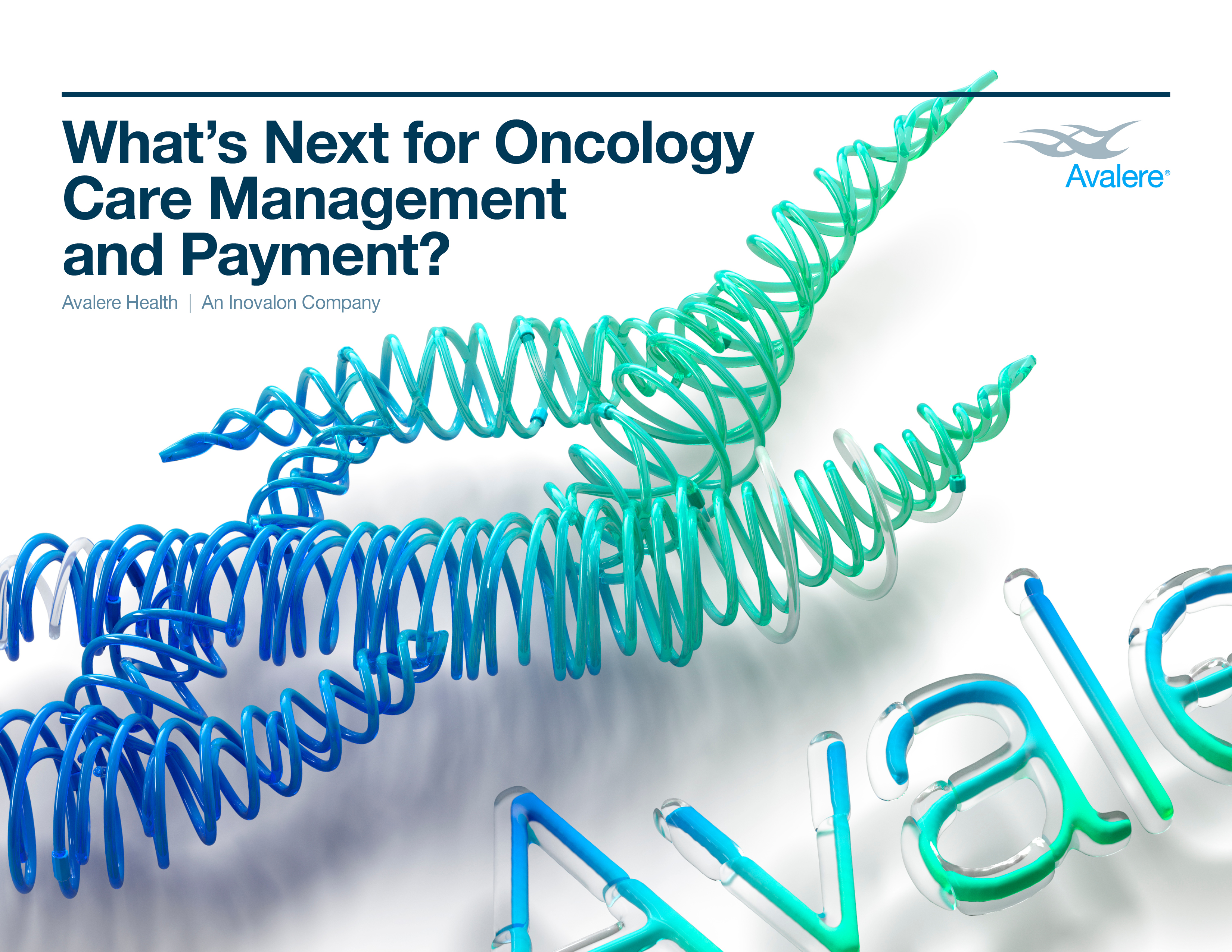 Today’s Speakers
Moderator
Speaker
Speaker
Speaker
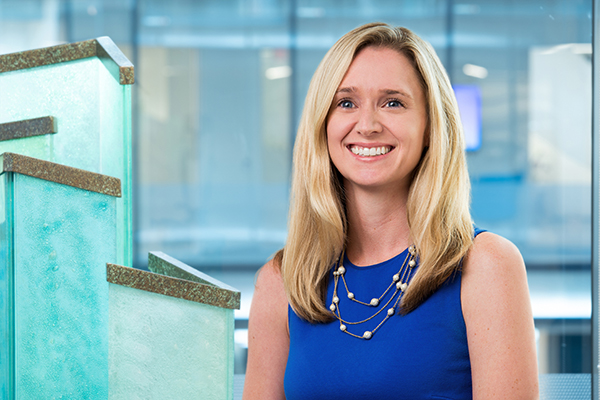 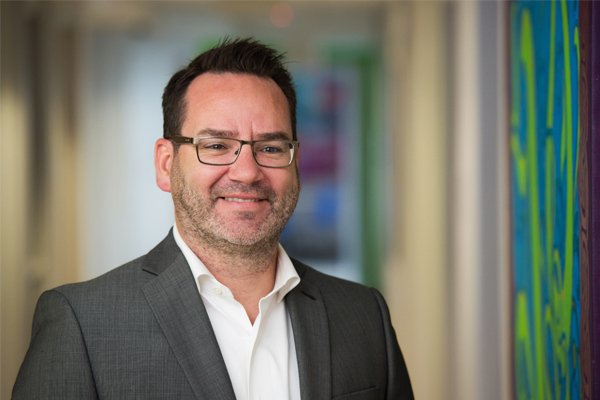 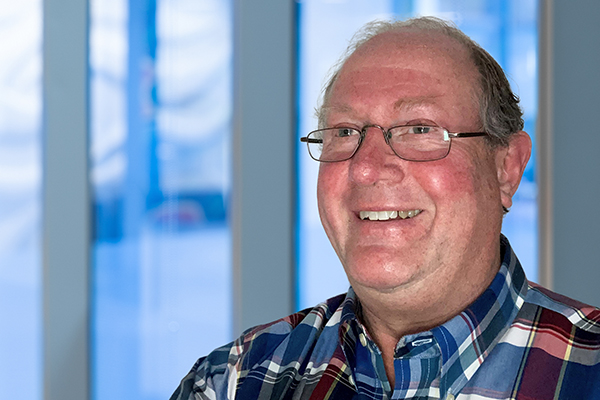 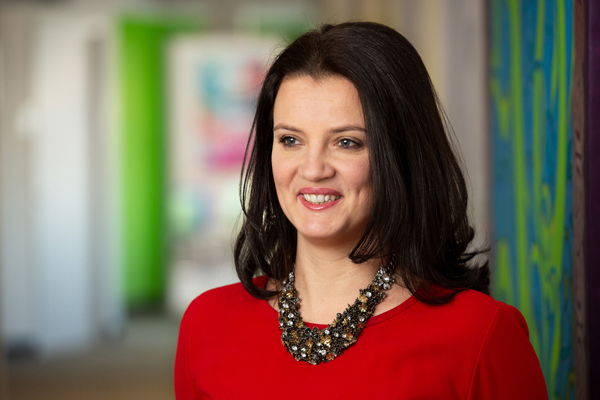 Sarah Butler
Head, Client Solutions, Marketing & Operations

sbutler@avalere.com
Lance Grady
Practice Director

lgrady@avalere.com
Milena Sullivan
Principal

msullivan@avalere.com
Roy Beveridge
Senior Strategic Advisor

rbeveridge@avalere.com
2
Today’s Conversation
COVID-19 Impacts on Oncology Care Delivery, Cost, and Outcomes

Oncology Payment and Delivery Reform Amid a Public Health Emergency

Managing and Paying for Emerging Therapies and Cancer Combo Regimens

2020 Election Implications for the 
Future of Oncology Care
1
2
3
4
3
COVID-19 Has Caused Significant Disruptions in Cancer Care Delivery with Short- and Long-Term Implications
Significant reductions in identification of new patients due to reductions in screening and patient hesitancy to seek care during pandemic, likely to result in a ‘second wave’ of decreased utilization in latter months of 2020
Delayed diagnoses may lead to greater volume of patients presenting with latter-stage disease who thus require more complex care
Adjustments to cancer care guidelines, such as beginning systemic therapy to allow surgeries to be delayed for low-risk patients
Patient-reported delays in receiving care and rescheduling cancer services 
Significant reductions in non-emergent cancer screenings and biopsies
Rapid adoption of telehealth, though varied by setting of care
Reduction in patient volume due to state stay-at-home orders and patients potentially neglecting symptoms while sheltering-in-place due to fears about COVID-19 transmission
Reduction in availability of care across settings: 
Hospital and HOPD resource strain caused by influx of COVID-19 patients, resulting in delays/discontinuation of cancer care services
Physician office closures and/or reduction in care capacity in compliance with state and CDC guidelines
Long-Term Implications for Clinical Outcomes
Short-Term Implications for Access to Care
Immediate Disruption in Care Delivery
4
Barriers to Care Caused by COVID-19 Complications Have Resulted in Significant Reductions in Patient Visits
Relative Change in Billing Frequencies for Cancer-Related E/M Services  (March-July 2019 vs. March-July 2020)
The relative change in utilization was higher for new patient E/M than established patient E/M, which could reflect patient reluctance to visit providers due to COVID-19 concerns, as well as lowered rates of screening.
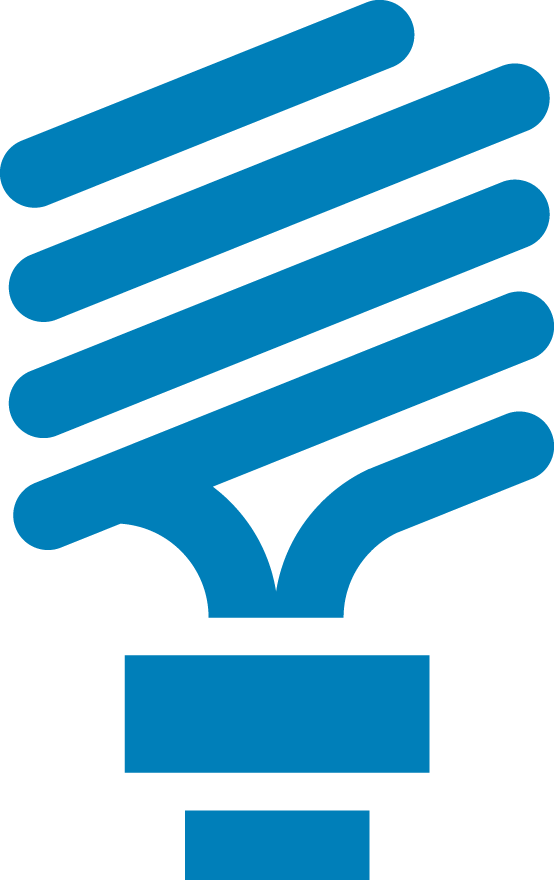 New Patient E/M
Hospital Outpatient E/M
Established Patient E/M
Source: Avalere Health and COA analysis of Inovalon Provider Clearinghouse data
Note: Claims on average represent 5-7% of Medicare FFS nationally and include CMS-1450 claims from Institutional providers and CMS-1500 claims from Non-Institutional or Professional providers
5
Limitations on Delivery of Care Due to COVID-19 Have Resulted in Significant Reductions in Cancer Screenings
Relative Change in Billing Frequencies for Select Cancer Screening Services  (March-July 2019 vs. March-July 2020)
Reduced cancer screenings due to COVID-19 could have long-term impacts on patient outcomes, as delays in diagnosis and care delivery could negatively influence disease progression and overall survival.
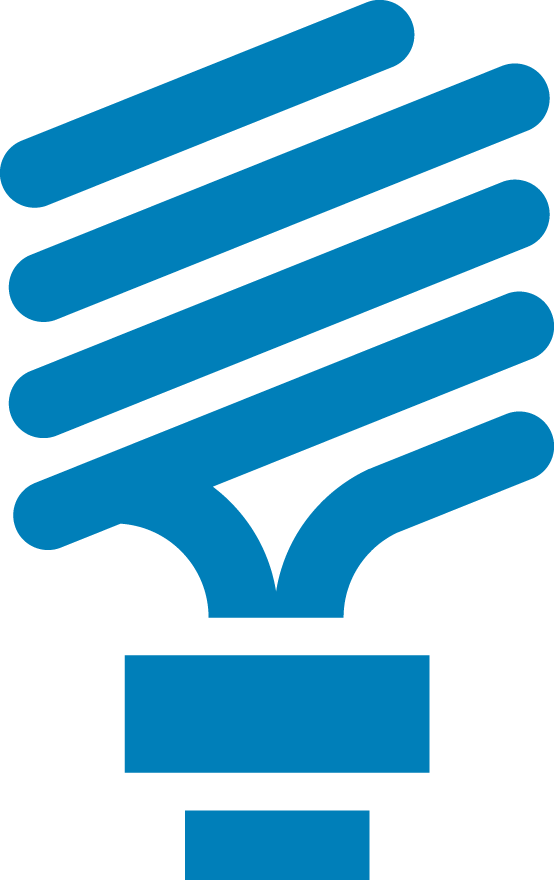 Mammograms
Lung Screening
Colon Screening
Source: Avalere Health and COA analysis of Inovalon Provider Clearinghouse data
Note: Claims on average represent 5-7% of Medicare FFS nationally and include CMS-1450 claims from Institutional providers and CMS-1500 claims from Non-Institutional or Professional providers
6
Reductions in Infusion Services in July and Later Months May Be Attributable to Delayed and Postponed Screenings
Relative Change in Billing Frequencies for Chemotherapy Administration(March-July 2019 vs. March-July 2020)
Relative Change in Billing Frequencies for the Top 23 Physician-Administered Oncology Products 
(March-July 2019 vs. March-July 2020)
Oncology Products
Source: Avalere Health and COA analysis of Inovalon Provider Clearinghouse data
Note: Claims on average represent 5-7% of Medicare FFS nationally and include CMS-1450 claims from Institutional providers and CMS-1500 claims from Non-Institutional or Professional providers
Chemotherapy Administration (Professional Setting)
Chemotherapy Administration (Institutional Setting)
7
CMMI Announced Flexibilities and Revised Timeline for Practices Participating in Oncology Care Model
Known OCM Decision Points /
Anticipated OCF Timeline /
Practices that did not earn a PBP through PP4 required to switch to 2-sided risk*
COVID-19 causes significant disruption to oncology care
CMMI released COVID-19 flexibilities 
to OCM
CMMI anticipated 
to release OCF RFA
CMS Finalized RO Model
Proposed start of finalized 
RO Model
OCF must begin to avoid lapse in APM
End of 
OCM PP11
Jan ‘20
Sept ‘20
Jan ‘21
Jan ‘22
Mar ‘20
Jun ‘20
Mar ‘21
Jun ‘22
OCM Milestones
COVID-19 Developments
RO Model Developments
Unconfirmed OCF Milestones
Simultaneously, CMS finalized a mandatory Radiation Oncology Model on September 18, 2020, signaling CMS’ continued commitment to testing oncology-focused models.
OCM: Oncology Care Model; CMMI: Center for Medicare and Medicaid Innovation; PBP: Performance Based Payment; RFA: Request for Applications; OCF: Oncology Care First Model
8
COVID-19 Could Accelerate Transition to Risk-Based Contracts and Bundled Payment Methodology in Oncology
Lower FFS Volumes, a Precursor to Episodic Payment
Steep and sudden declines in office visits and elective procedures due to lockdowns disproportionately impacted practices with higher FFS volume
Prospective PMPM payments increasingly attractive as practices grapple with uncertainty in cancer care market
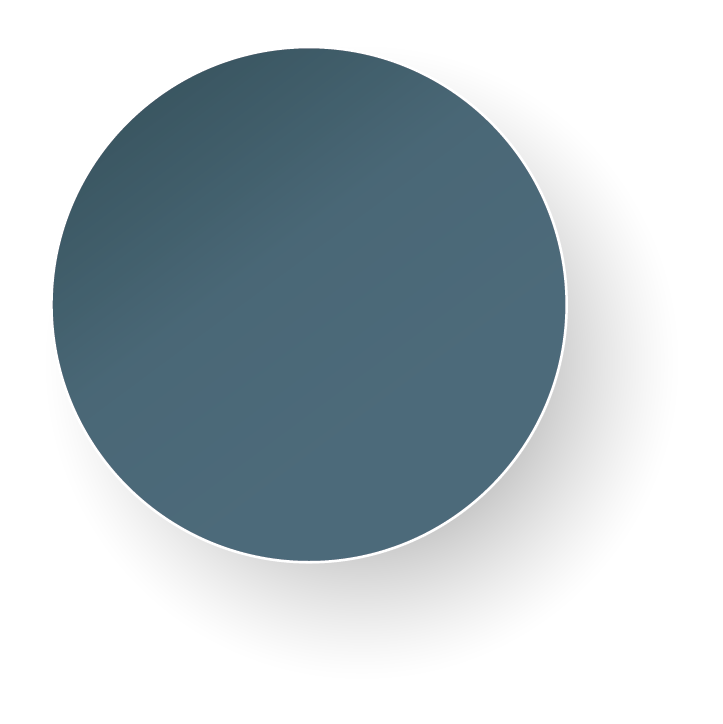 COVID-19  Pandemic
COVID-19  Pandemic
Increased Uncertainty, a Catalyst for Practice Consolidation 
Smaller practices are looking to join larger medical groups, health systems, and payers to strengthen negotiating leverage
Consolidation reduces barriers to capitation and VBC implementation (e.g., necessary IT capabilities, infrastructure, adequate volume)
Oncology flexible care models require investments in innovation and overall program consolidation
PMPM: Per Member Per Month; FFS: Fee-for-Service; IT: Information Technology; VBC: Value-Based Care
9
Clinical Advancements in Oncology Have Significantly Improved Patient Care in Recent Years
Oncology treatment landscape has evolved beyond payment and reimbursement infrastructure that currently oversees cancer care models from CMS/CMMI. The below treatment innovations have revolutionized patient access to curative therapies.
Advanced Diagnostics
Genomic sequencing has increasingly been used to identify biomarkers for an appropriate therapy
As of 2019, 66% of oncology patients receive a biomarker test
Combination Therapy Regimens
Evidence increasingly suggests that combination therapies may be more effective than single treatments alone
Percentage of patients eligible for combination therapies has grown significantly, from less than 2% in 2011 to nearly 44% in 2018
Cell and Gene Therapies
Cell and gene therapies such as CAR Ts are one-time, potentially curative therapies for complex diseases such as cancer
There are currently 3 CAR Ts for oncology on the market today, with 30 expected cell and gene therapy approvals by 2025
CMS: Center for Medicare and Medicaid Services; CMMI: Center for Medicare and Medicaid Innovation; CAR T: Chimeric Antigen Receptor T-Cells
10
Clinical Advancements in Oncology Outpacing Regulatory Systems and Payment Infrastructure
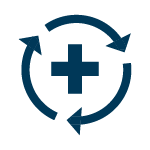 System-Level Factors Impacting Access to Transformative Therapies /
Payer Coverage of Therapies
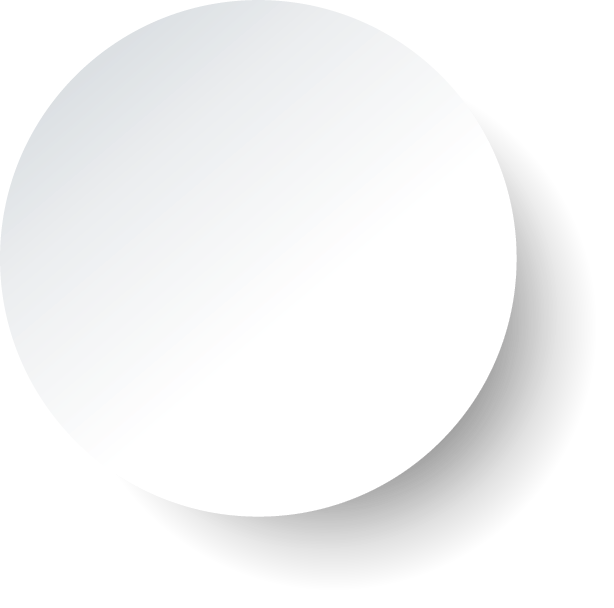 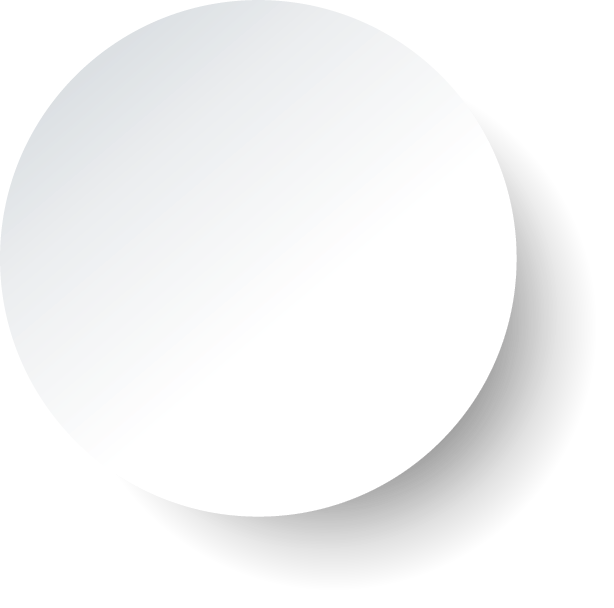 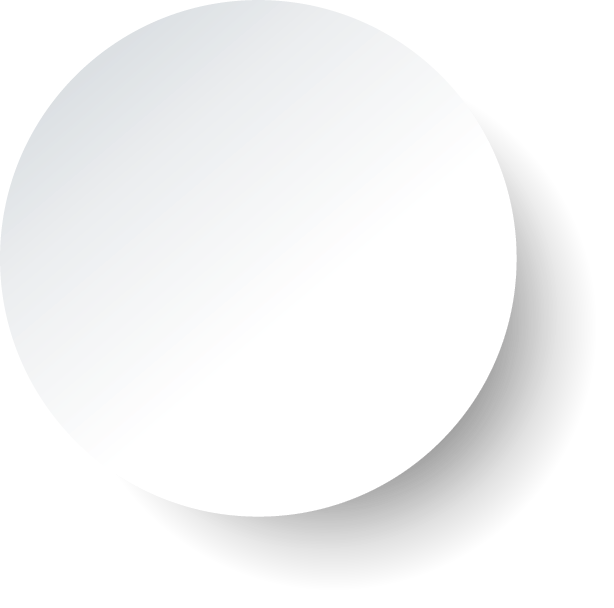 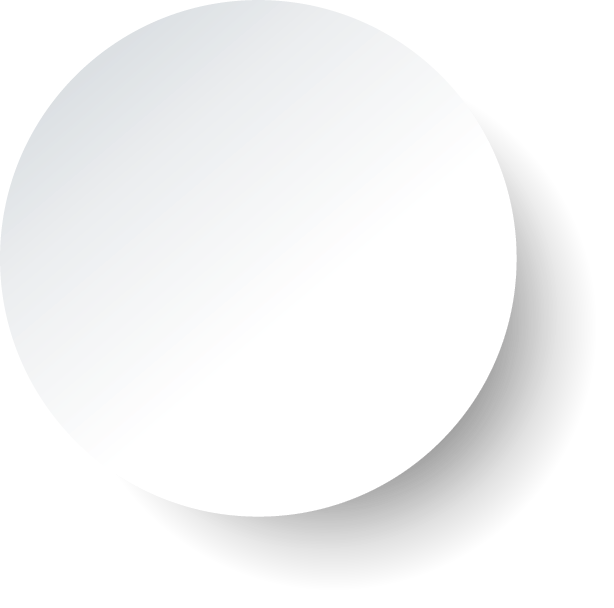 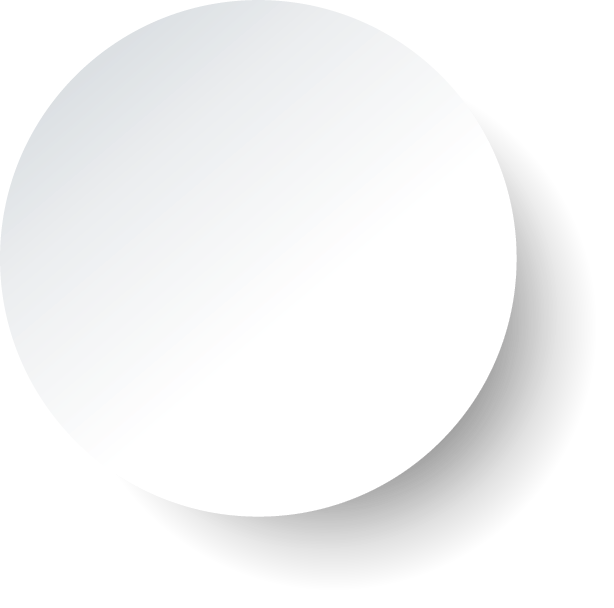 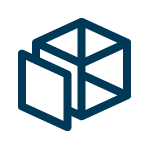 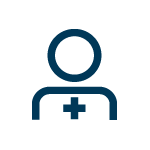 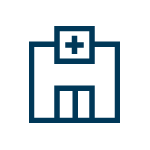 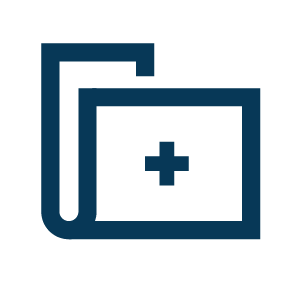 $
Provider Economics and Uptake
Payer Financing Challenges
Payer Management Strategies
Patient Affordability
Reimbursement Challenges Vary by Payer and Setting /
Medicare Reimbursement Levels
Avg Total Payment
~$423,000
Avg Total Payment
~$380,000
Total Payment
$395,380
Compared to outpatient reimbursement, current inpatient Medicare reimbursement is often insufficient to cover costs
CMS finalized a proposal to create a new MS-DRG for CAR T, but reimbursement will likely continue to be insufficient for some cases
Less than 5% of CAR T cases are currently administered in the outpatient setting
Hospitals typically receive sufficient reimbursement for commercial cases, but not enough to balance Medicare losses
Non-Drug 
Costs
~$50,000
Outlier
~$68,000
ASP + 6%
Outlier
~$102,000
Adjustments
~$115,000
CAR T Product
$373,000
Avg NTAP
~$185,000
MS-DRG
~$240,000
Adjustments
~$50,000
11
MS-DRG
~$43,000
Inpatient Stay Hospital Costs
FY21 IPPS 
(DRG 018) - Projected
Outpatient Reimbursement
FY20 IPPS (DRG 016) - 
6 mos. of data
11
The Outcome of the Presidential Election Will Likely Impact Oncology Priorities
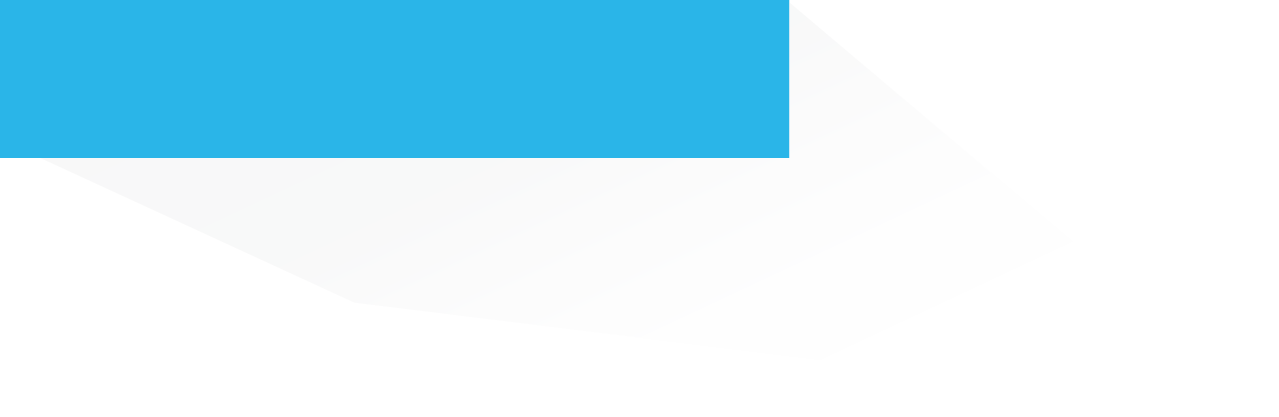 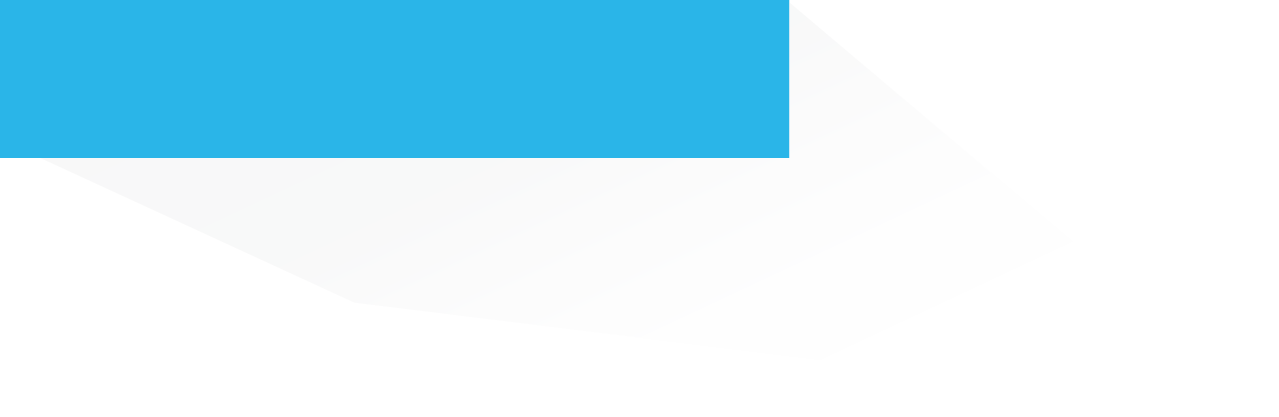 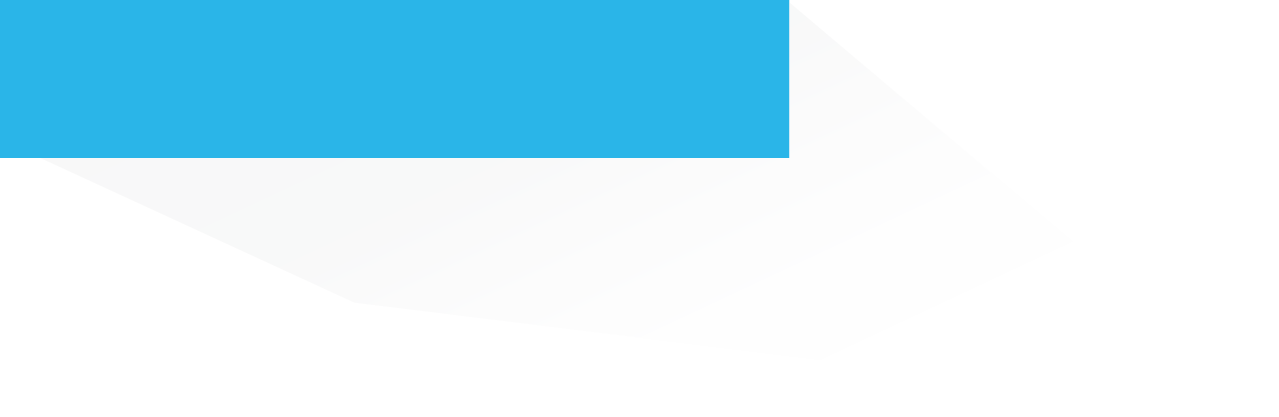 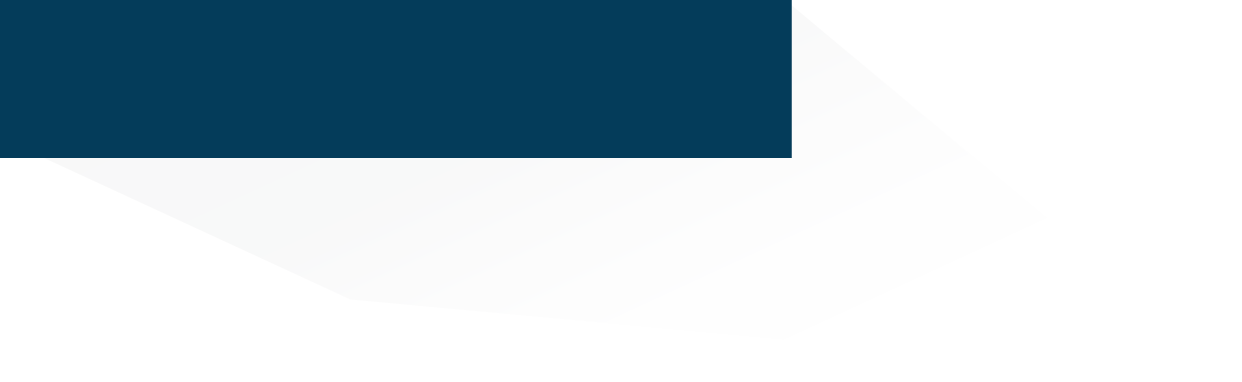 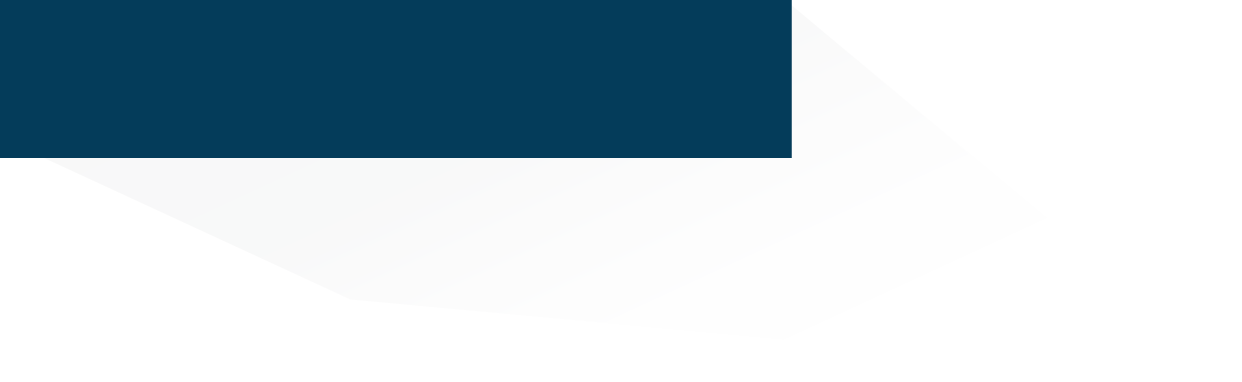 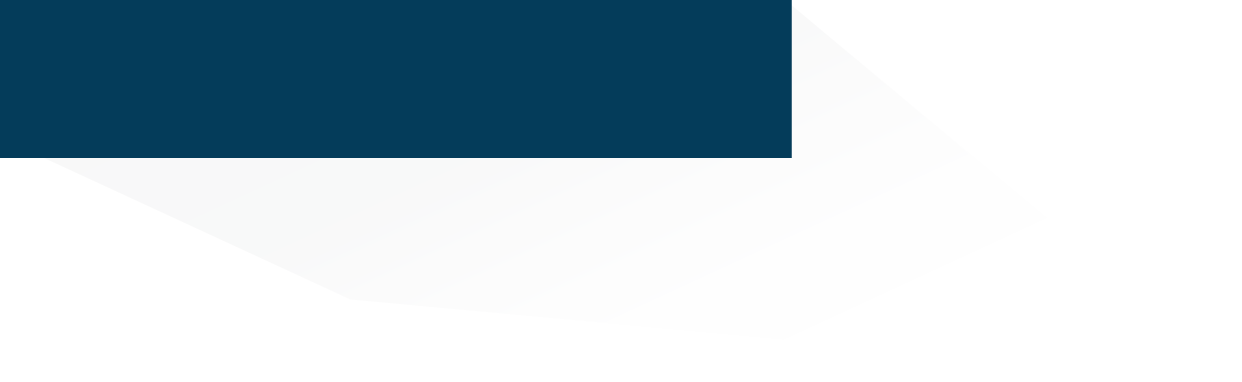 Redesign Part D Benefit and Reform Rebates
Policies & Priorities with Oncology Implications that Trump Could Continue to Pursue Under a Second Term /
Policies & Priorities with Oncology Implications That a Biden Administration Could Pursue /
Supreme Court ACA Ruling
International Reference Pricing
Medicare Eligibility Expansion
Direct Medicare Negotiation
Drug Price Review Board
ACA: Affordable Care Act; NIH: National Institute of Health; CMMI: Center for Medicare & Medicaid Innovation
12
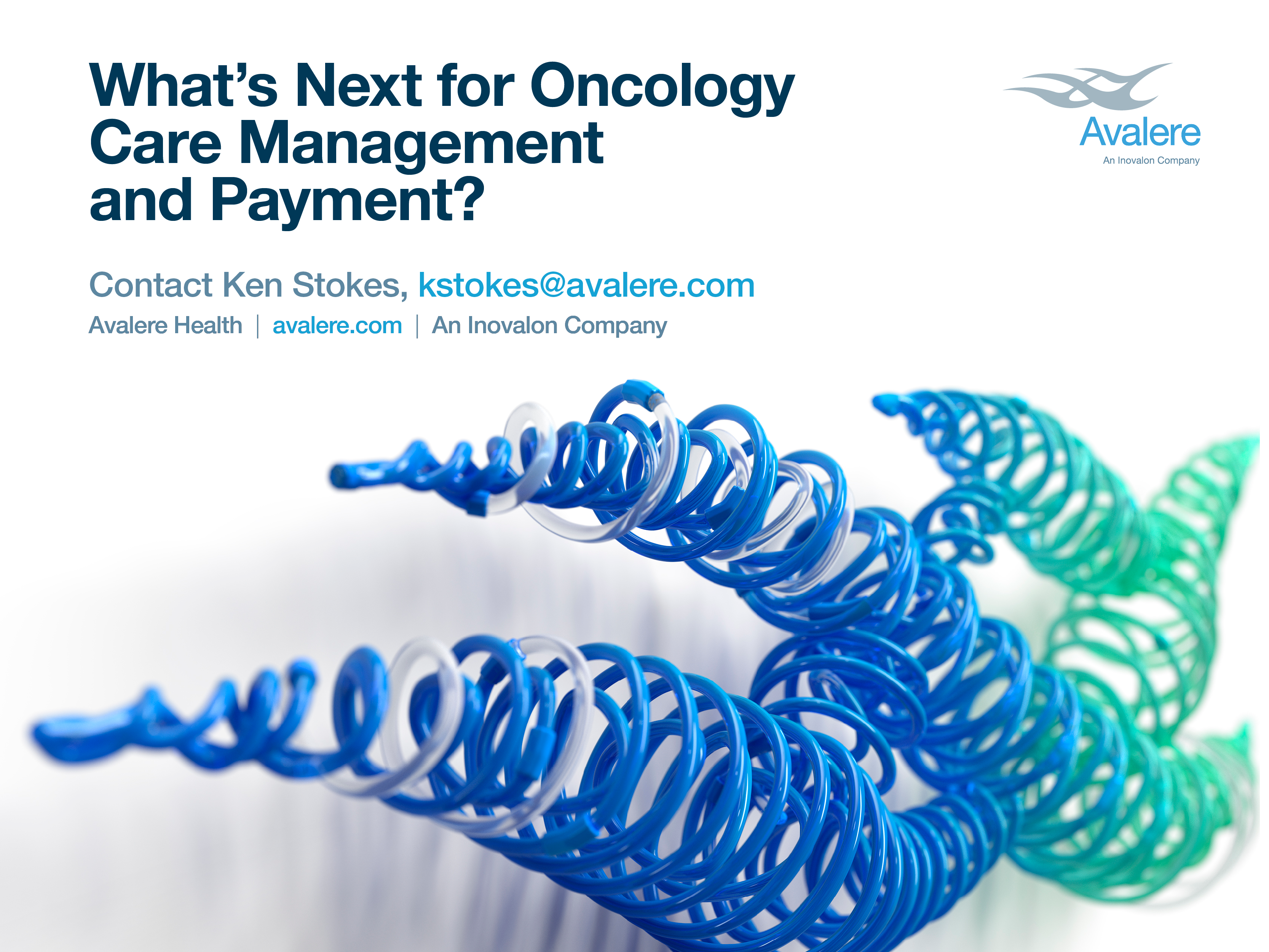